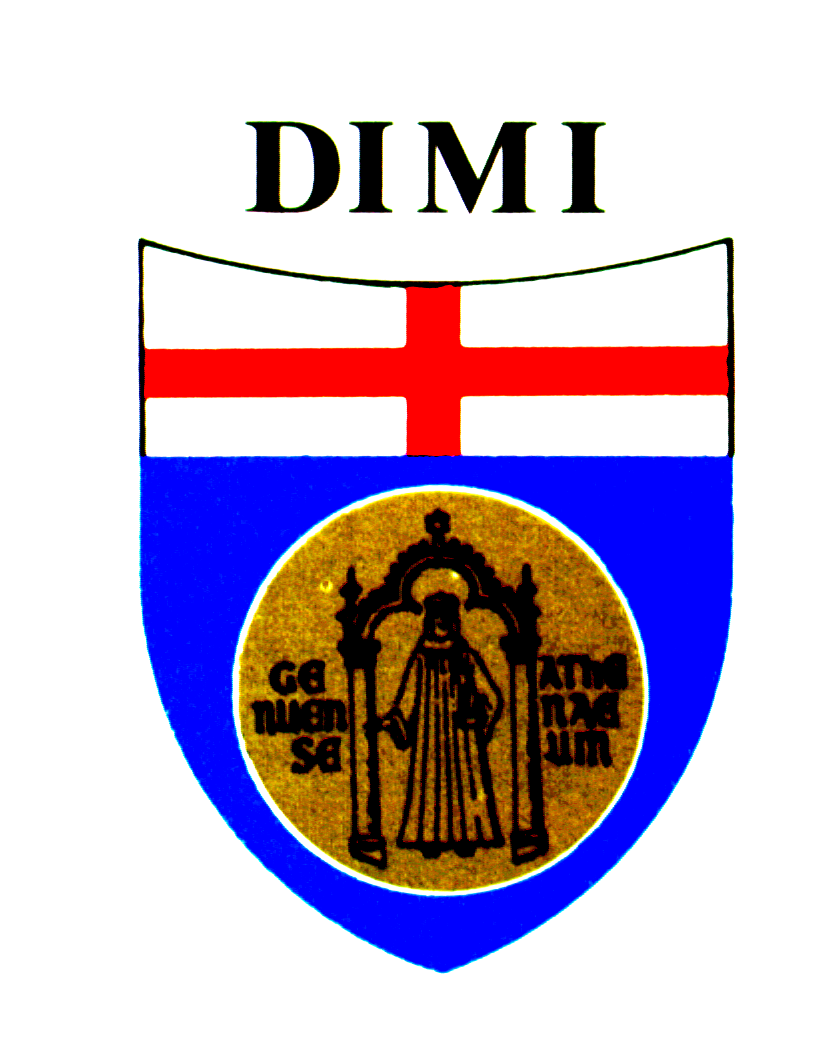 Anti-cancer telomerase vaccines: are they entering
                            the age of maturity?
Gilberto Filaci
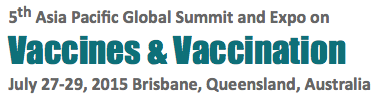 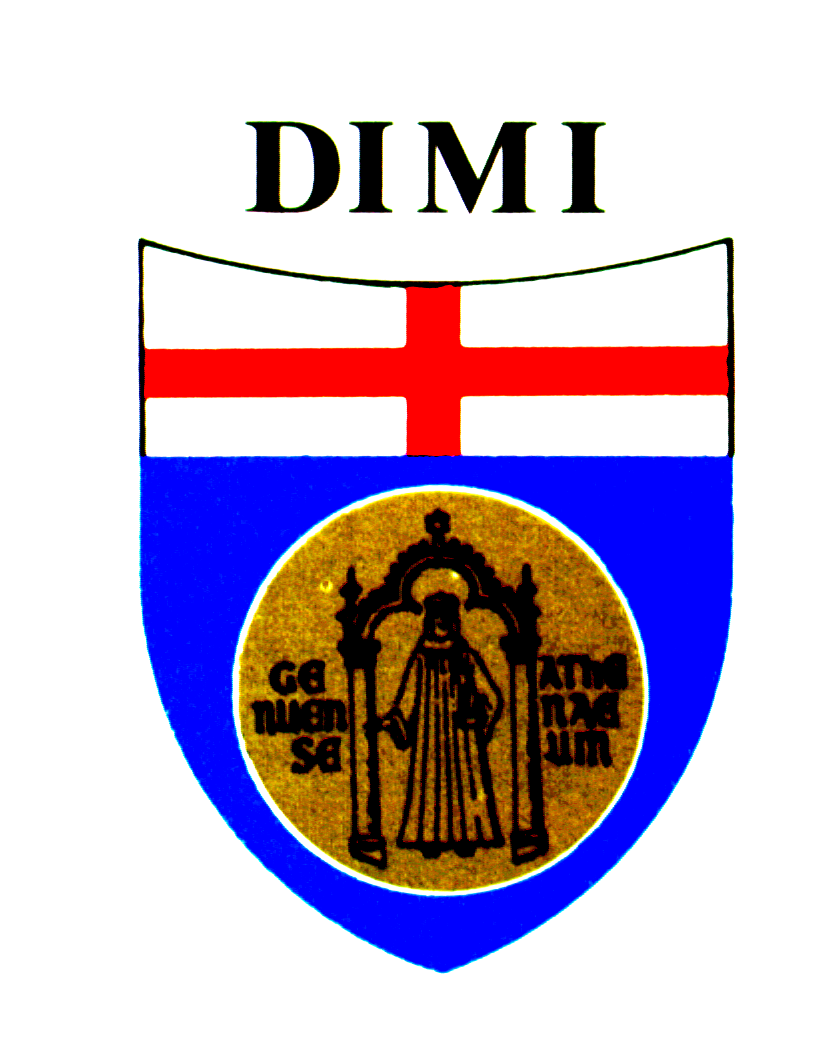 Disclosure
GX301 rights are held by Mediolanum Farmaceutici SpA under 
an agreement with Genovax srl. 

Gilberto Filaci is a stockholder of Genovax and a consultant to 
Mediolanum Farmaceutici .
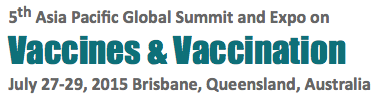 TELOMERASE
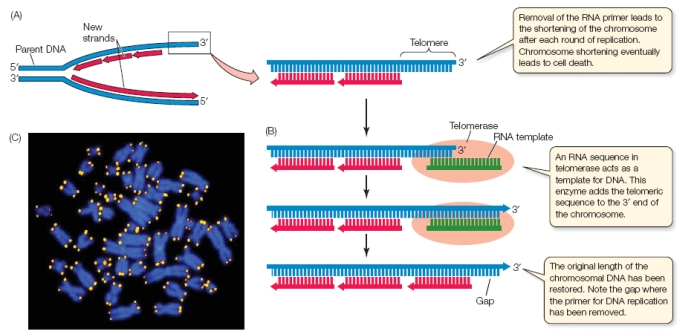 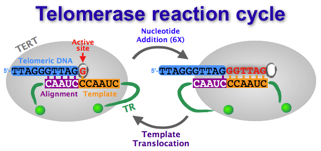 Telomerase is essential for tumor cell immortalization and survival
(Normal renal cells)
(Normal fibroblasts)
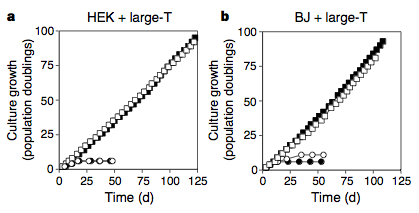 Telomerase-specific CTL can be generated from patients
Telomerase and the immunotherapy of cancer
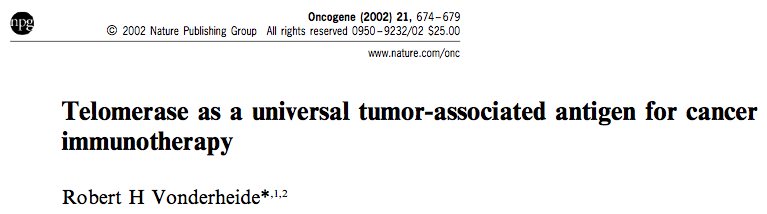 Is telomerase immunogenic in vivo?
Immunogenicity: the ability of a substance to provoke an immune response

Miller-Keane Encyclopedia and Dictionary of Medicine, Nursing, and Allied Health, Seventh Edition. © 2003 by Saunders, an imprint of Elsevier, Inc.
For a TAA immunogenicity can be defined as its ability
                          to provoke a protective immune response
Presence of Ag-specific lymphocytes in 
the immune cell repertoire of patients
Antigen expressed 
by cancer cells
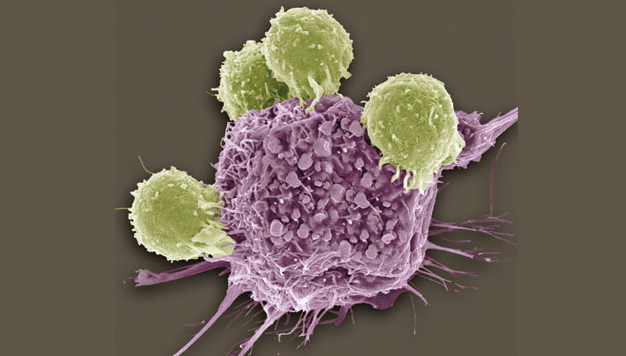 Is telomerase presented by cancer cells?
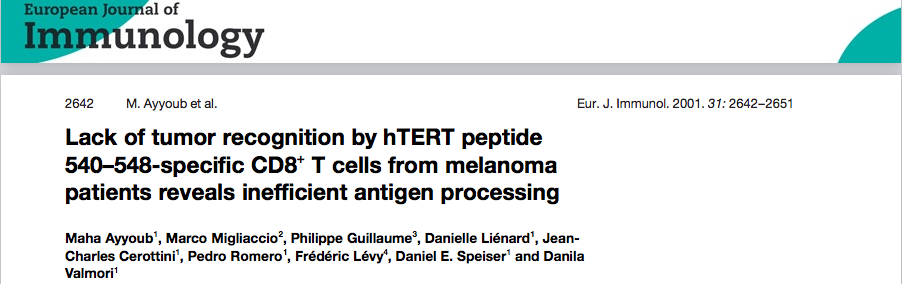 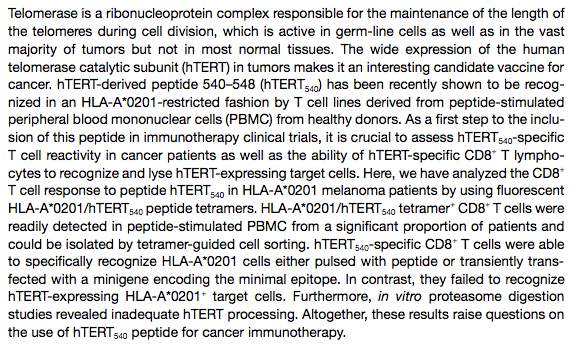 Is telomerase presented by cancer cells?
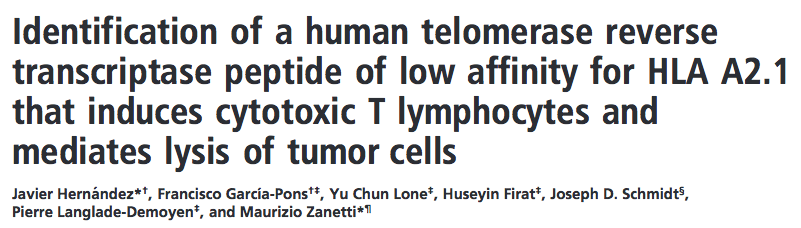 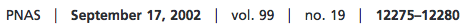 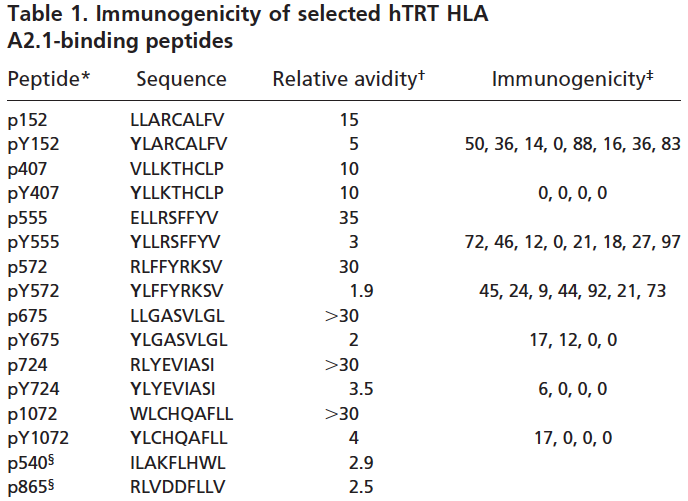 Is telomerase presented by cancer cells?
YES
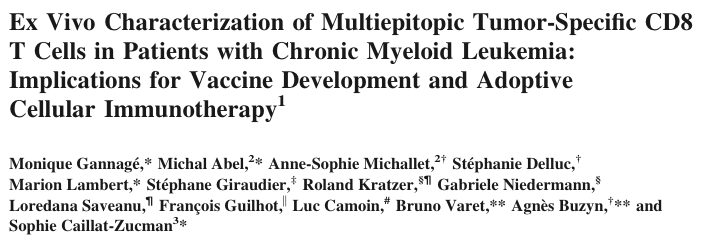 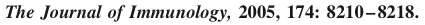 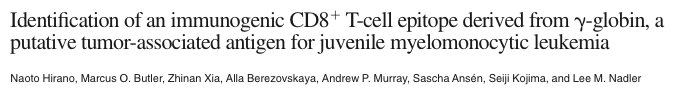 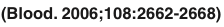 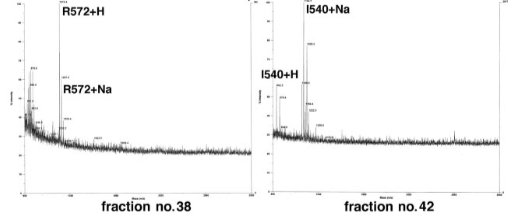 The first telomerase vaccine: p540 peptide loaded DC
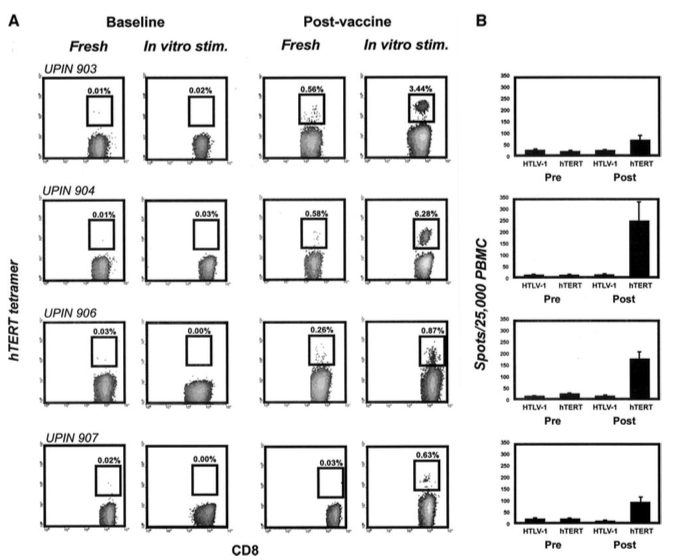 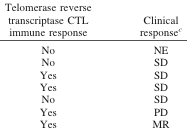 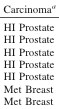 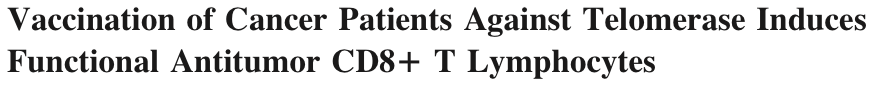 Vonderheide RH et al.
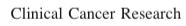 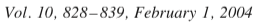 The issue: is telomerase immunogenic and protective in vivo?
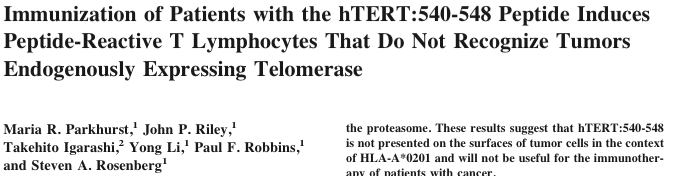 p540 telomerase peptide 
in incomplete Freund’s adjuvant
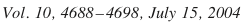 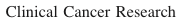 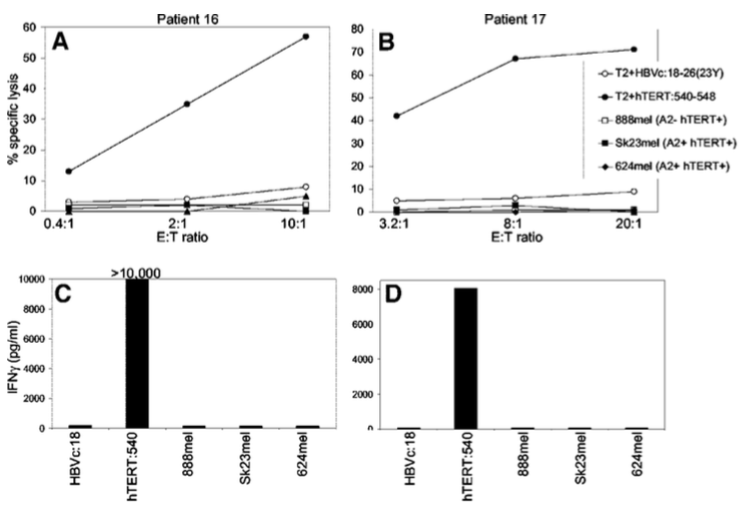 For a TAA immunogenicity can be defined as its ability
                          to provoke a protective immune response
Presence of Ag-specific lymphocytes in 
the immune cell repertoire of patients
Presence of Ag-specific lymphocytes in 
the immune cell repertoire of patients
Antigen expressed 
by cancer cells
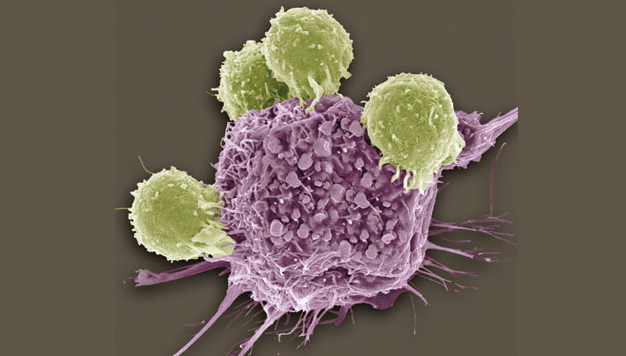 Are telomerase-specific lymphocytes represented in the T cell repertoire ?
                                           The case of cancer patients
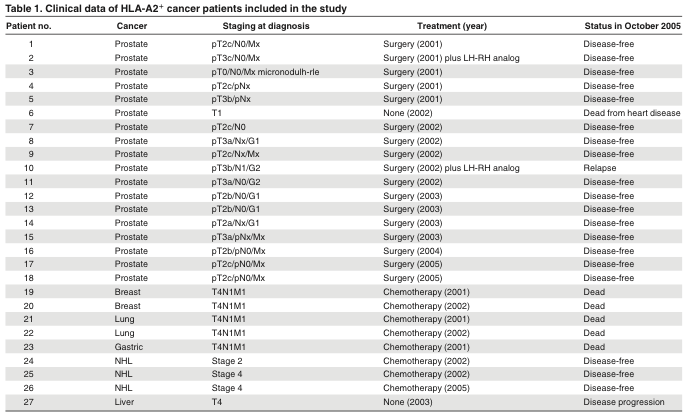 Filaci et al. Blood 2006; 107:1505-1512
Are telomerase-specific lymphocytes represented in the T cell repertoire ?
                                           The case of cancer patients
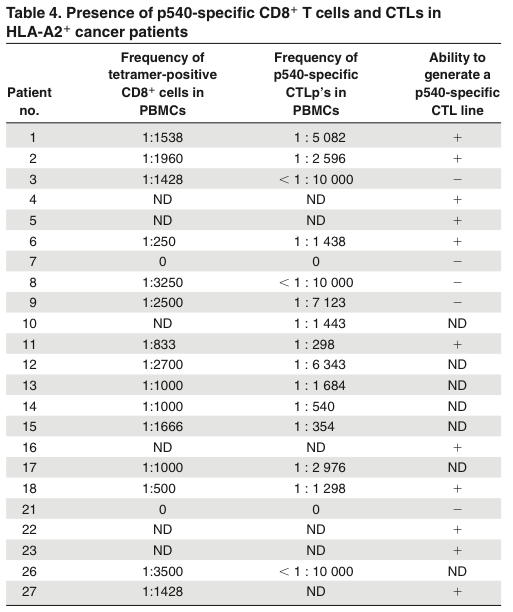 p540 peptide-specific CTL 
In > 90% of patients
Filaci et al. Blood 2006; 107:1505-1512
Are telomerase-specific lymphocytes represented in the T cell repertoire ?
                                           The case of cancer patients
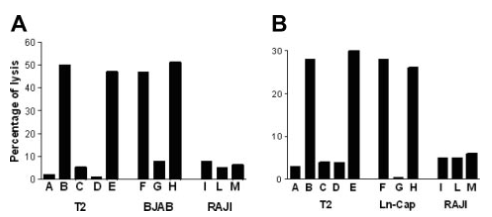 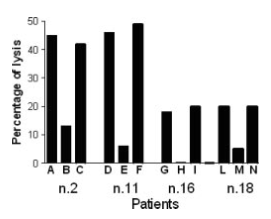 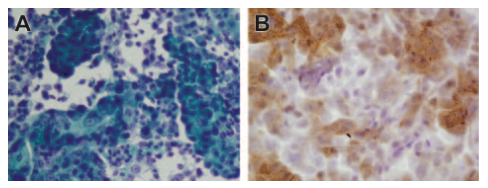 Filaci et al. Blood 2006; 107:1505-1512
Are telomerase-specific lymphocytes represented in the T cell repertoire ?
YES 

     in cancer patients
What about healthy subjects?
Are telomerase-specific lymphocytes represented in the T cell repertoire ?
                                       The case of healthy subjects
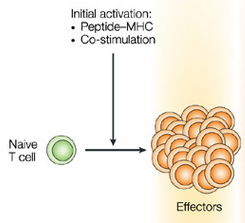 Is a detectable  telomerase-specific immune reactivity a consistent feature 
      among individuals or  just a sporadic event?
Is it linked to a particular HLA haplotype?
Is it CD4+ or CD8+ T cell dependent?
Are telomerase-specific lymphocytes represented in the T cell repertoire ?
                                       The case of healthy subjects
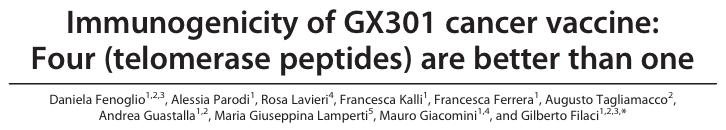 Hum Vaccin Immunother. 2015;11:838-50
Four telomerase peptides
p540-548                         p611-626                         p672-686                           p766-780
(HLA-DR4)
(HLA-DR7)
(HLA-DQR15)
(HLA-Class-I)
(HLA-A2)
(HLA-DR)
(HLA-DP)
(HLA-DQ))
(HLA-DR1)
(HLA-DR7)
(HLA-DQR15)
(HLA-Class-I)
Are telomerase-specific lymphocytes represented in the T cell repertoire ?
                                       The case of healthy subjects
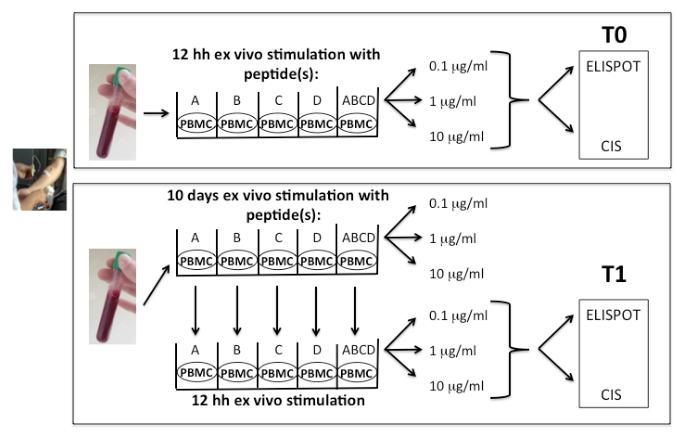 21 healthy donors:

11 HLA-A2+

10 HLA-A2-
Are telomerase-specific lymphocytes represented in the T cell repertoire ?
                                       The case of healthy subjects
YES
CIS: CD4+
ELISPOT
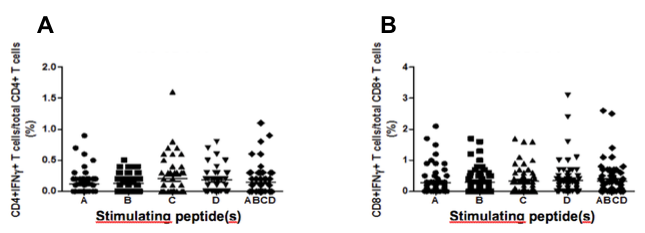 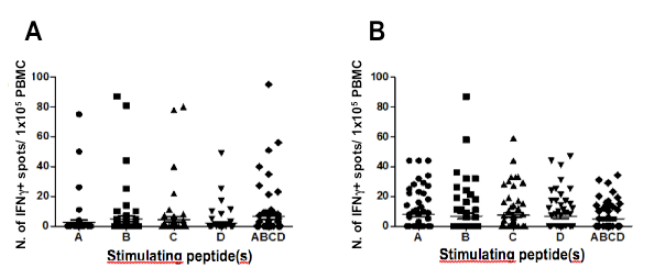 CIS: CD8+
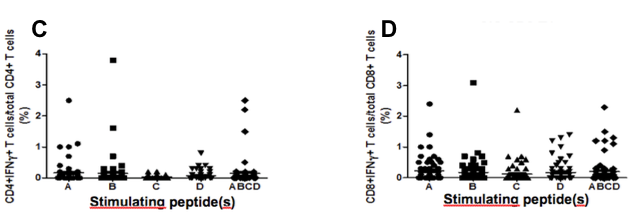 Do the selected peptides have different immunogenicity?
NO
(Measuring the responders…)
4 is better than 1
ELISPOT + CIS
T0                                                           T1
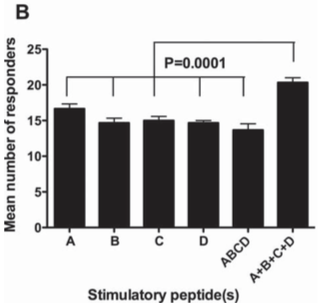 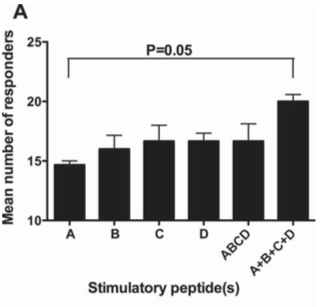 What about concentration, haplotype and timing of stimulation?
NO RELEVANCE
Concentration
Haplotype
Timing
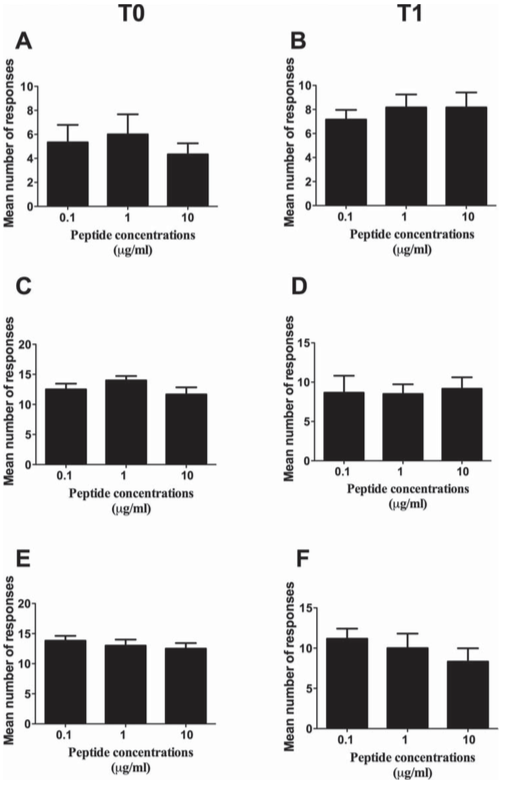 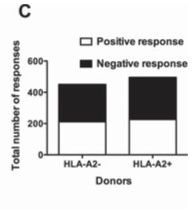 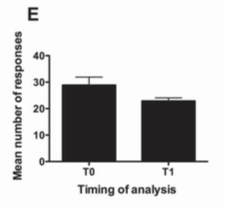 Are telomerase-specific T cells potentially protective?
Selection of telomerase-specific T cell lines
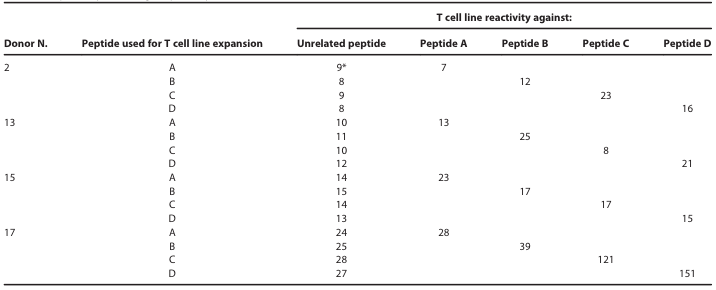 Reactivity against tumor cells
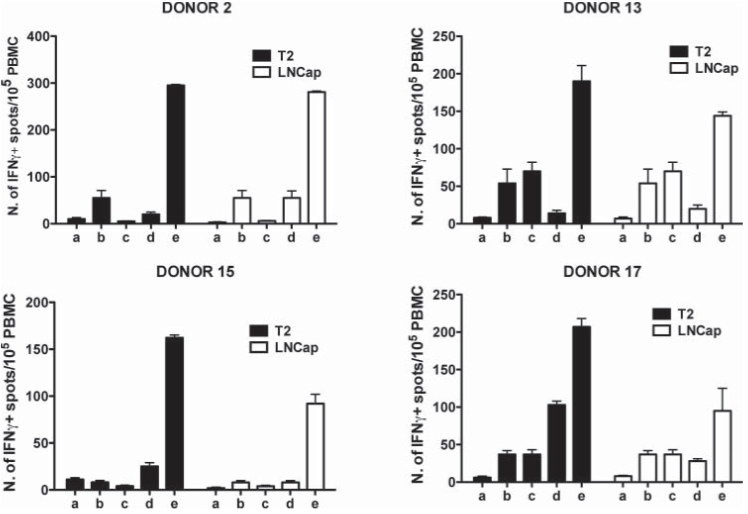 Summarizing
Telomerase-specific T cells are consistently present in the healthy 
    T cell repertoire

Both CD4+ and CD8+ T cells are involved in the reactivity against
    telomerase

No need for particular HLA haplotypes due to the promiscuity of 
     several telomerase peptides

Telomerase-specific T cells efficiently recognize tumor cells
For a TAA immunogenicity can be defined as its ability
                          to provoke a protective immune response
Telomerase immunogenicity is 
definitively proven
Presence of Ag-specific lymphocytes in 
the immune cell repertoire of patients
Antigen expressed 
by cancer cells
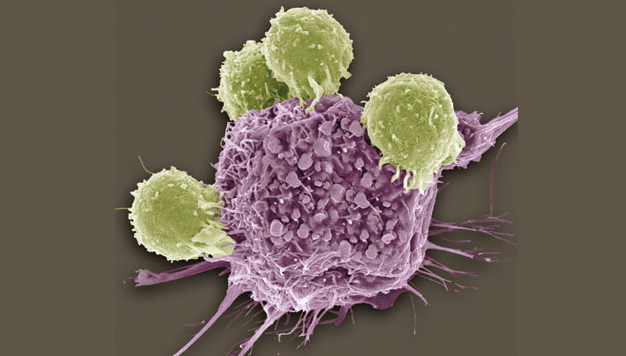 Is telomerase vaccination immunologically and clinically effective?
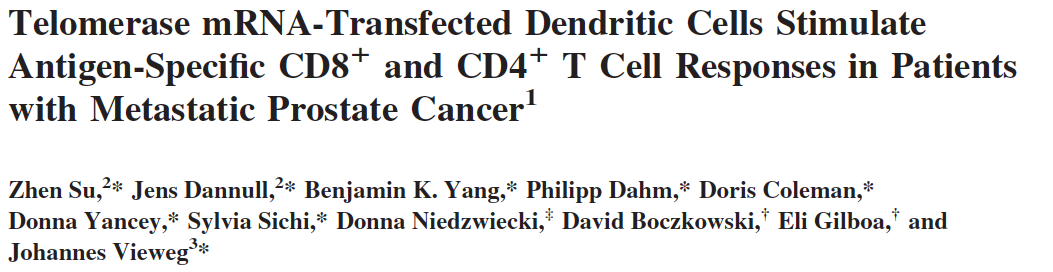 Metastatic prostate cancer

LAMP-TERT mRNA transfected DC i.d.
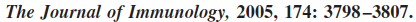 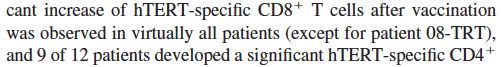 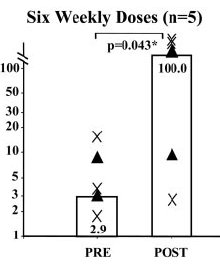 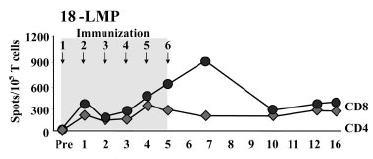 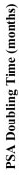 Is telomerase vaccination immunologically and clinically effective?
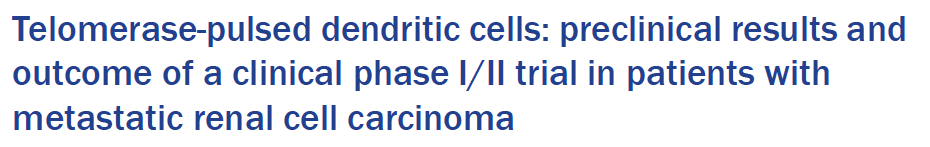 Metastatic renal cancer

Telomerase peptides loaded DC i.d. 
plus intratumoral
Märten A, et al.
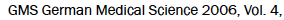 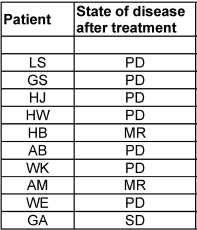 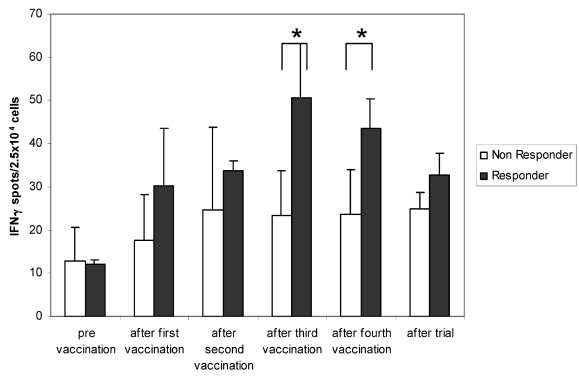 Is telomerase vaccination immunologically and clinically effective?
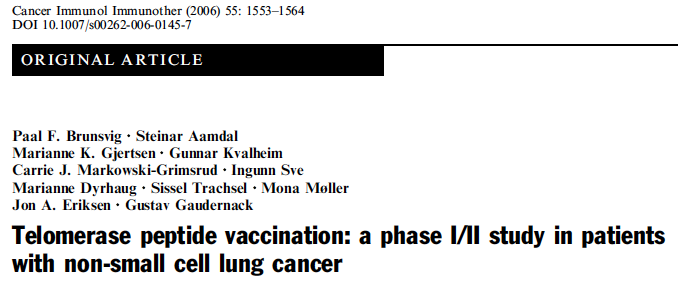 Metastatic NSCL cancer

Telomerase peptides: p611-626
 (GV1001 vaccine)        p540-548

Montanide + GMCSF
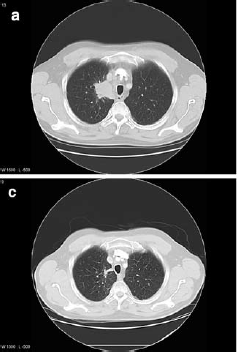 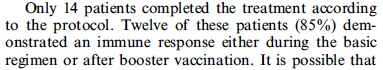 28% SD; 1 CR
Is telomerase vaccination immunologically and clinically effective?
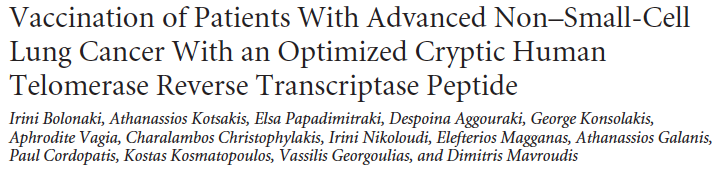 Advanced NSCL cancer

Telomerase peptide: optimized cryptic
(Vx-001 vaccine)        TERT-572Y (572-580)
                                      Y instead of R
Montanide
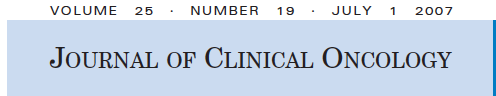 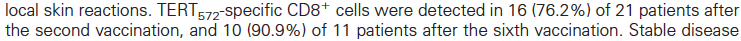 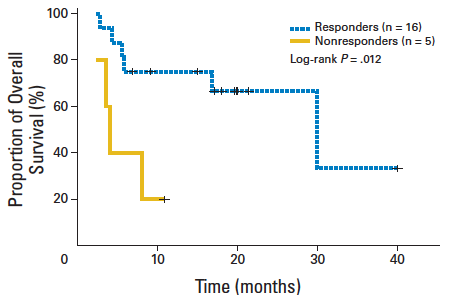 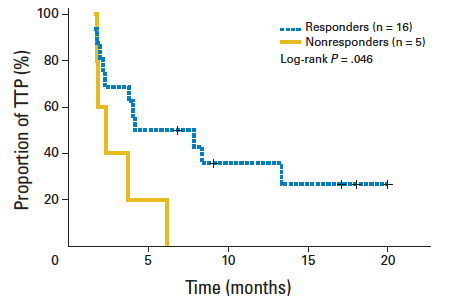 Is telomerase vaccination immunologically and clinically effective?
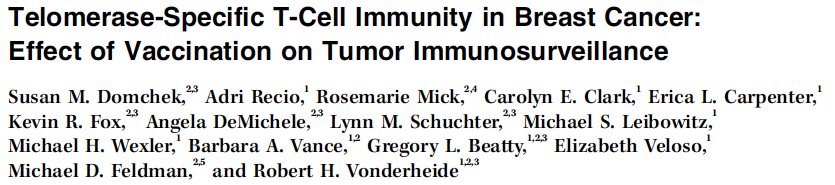 Metastatic breast cancer

Telomerase peptide: p540-548

Montanide + GMCSF
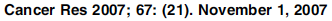 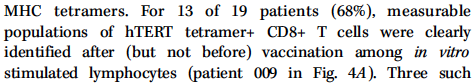 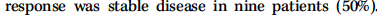 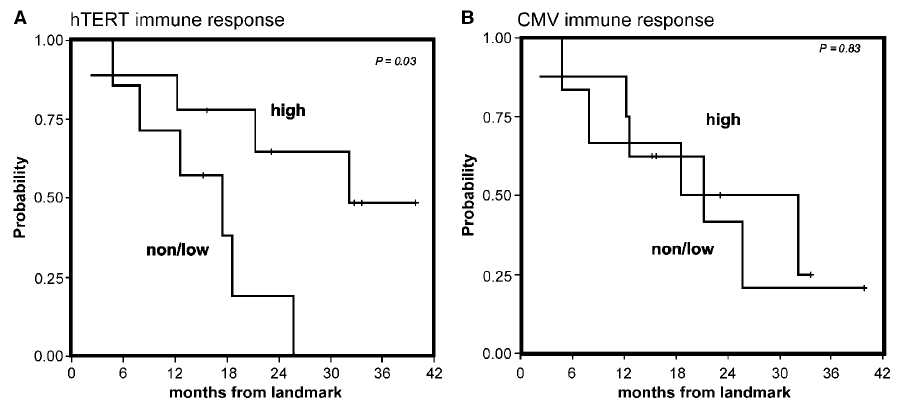 Overall survival
Overall survival
Is telomerase vaccination immunologically and clinically effective?
YES, BUT PARTIALLY
CLEAR CORRELATION BETWEEN IMMUNOLOGICAL AND CLINICAL RESPONSES.

HENCE THE NEW ISSUE IS:
How to increase the immunological response rate?
How to increase the immunological response rate?
HLA restriction: needs for widening HLA-haplotype coverage

 Needs for activation of both CD4+ and CD8+ T cells

 Needs for appropriate innate immunity activation
Use of multiple and promiscuous peptides

+

Dual and complementary adjuvants
How to increase the immunological response rate?
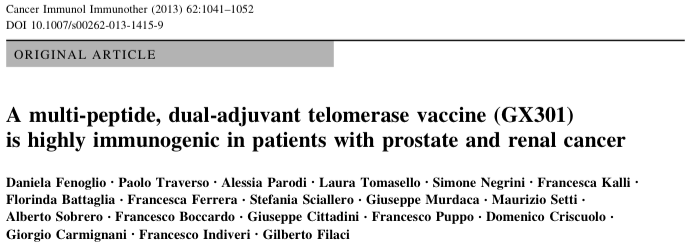 Stage IV prostate or renal cancer

Telomerase peptides: p540-548
(GX301 vaccine)           p611-626
                                       p672-686
                                       p766-780
Montanide + Imiquimod
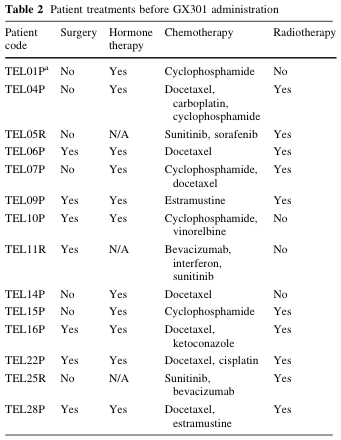 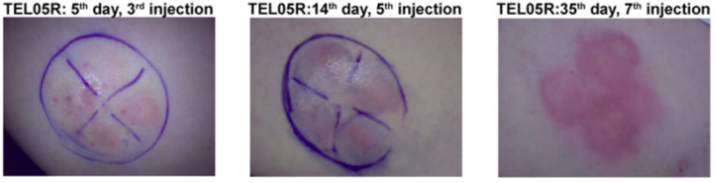 No grade 3-4 side effects
No reticulocyte reduction
No B or T lymphocyte reduction
No autoimmunity
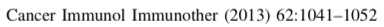 How to increase the immunological response rate?
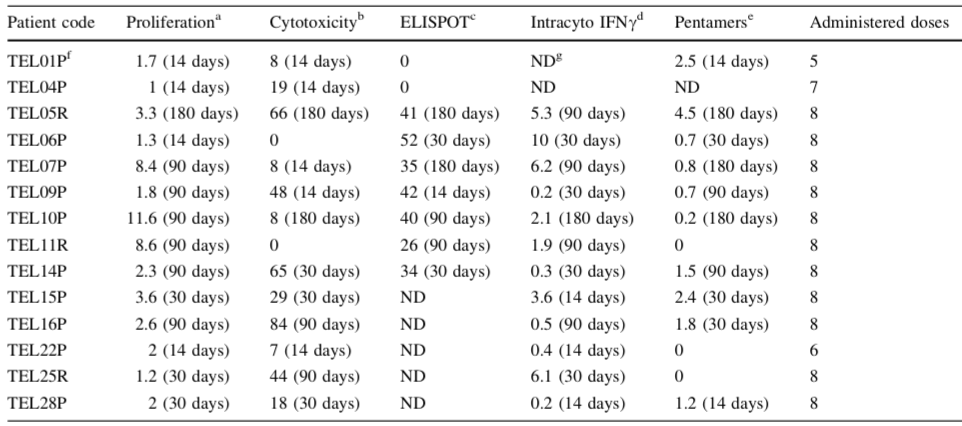 OVERALL IMMUNOLOGICAL RESPONSE RATE = 100%
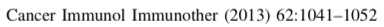 How to increase the immunological response rate?
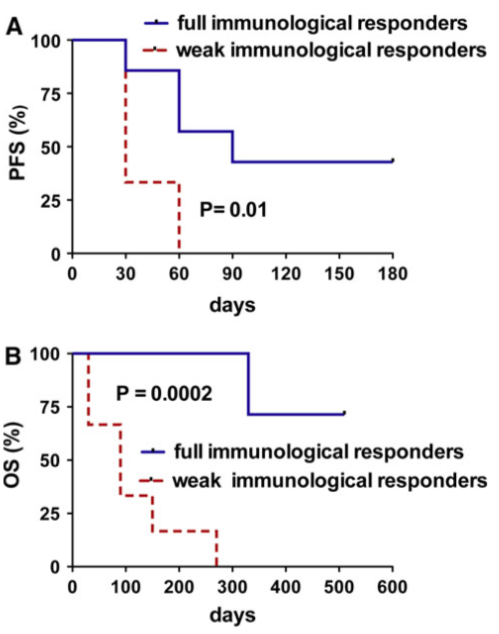 OS (PROSTATE CANCER PATIENTS)

          Our series= 14 months

          Literature =   9 months
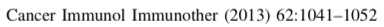 What’s next?
Combining telomerase and other TAA immunization
Combining telomerase vaccination with inhibition of immunosuppressive factors
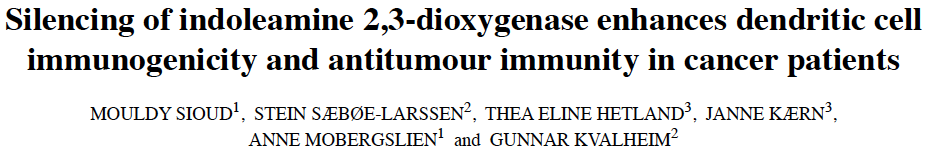 DNA vaccines?
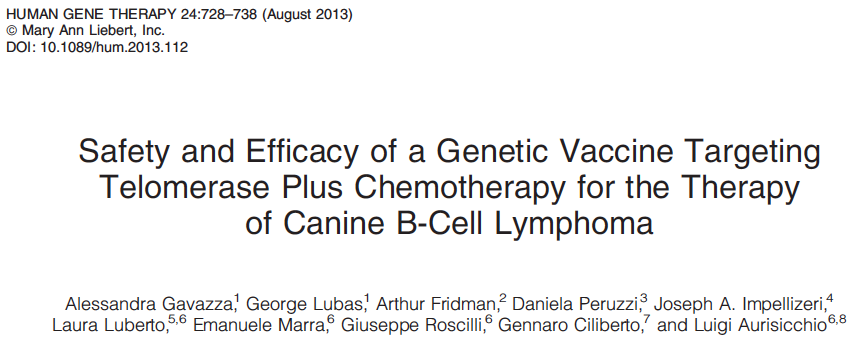 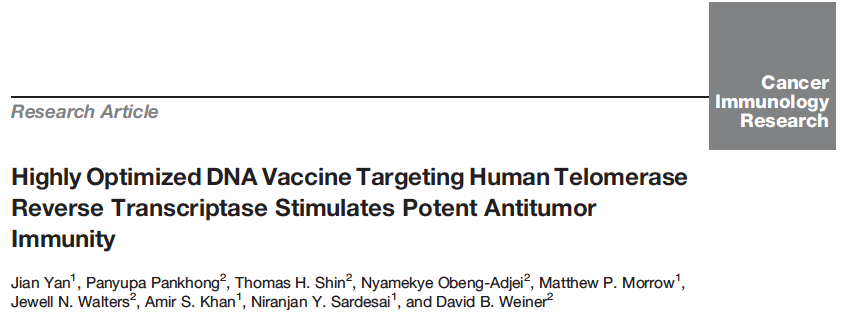 Combinatorial therapy with immune checkpoint inhibitors
Conclusions
Telomerase vaccines are fully immunogenic

Immune responses to telomerase are associated with clinical responses

Multiple peptide immunization is appropriate for increasing the rate of 
      immunological responses

Strategies for increasing the rate of clinical responses NEED to be 
      identified (combinatorial therapy?....)
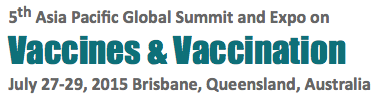 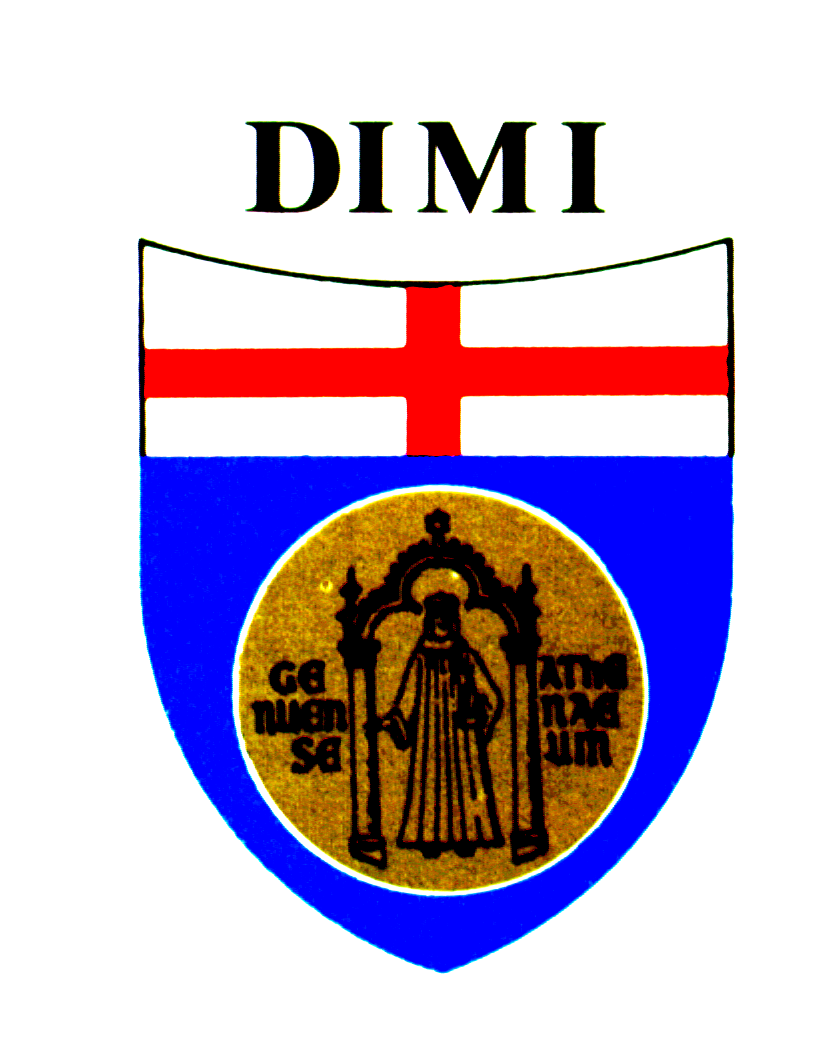 Many thanks to:
University of Genoa

Daniela Fenoglio
Alessia Parodi
Francesca Kalli
Giorgia Nasi
Monica Curto

Paolo Traverso
Giorgio Carmignani
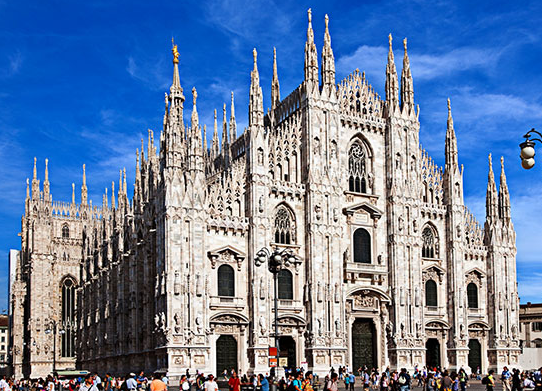 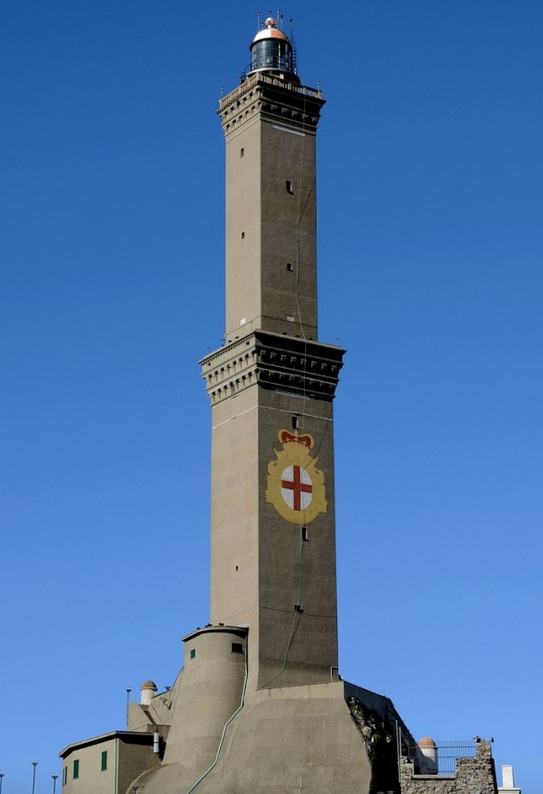 Mediolanum Farmaceutici
Francesco Gianese
Giuseppina Lamperti
CEBR
Urology 
Clinic
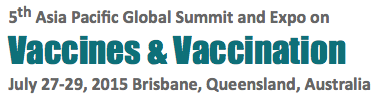 Thanks to everybody for… your patience
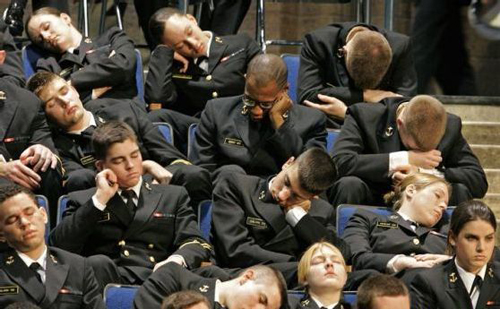 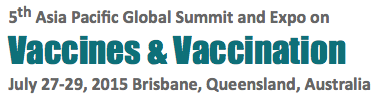